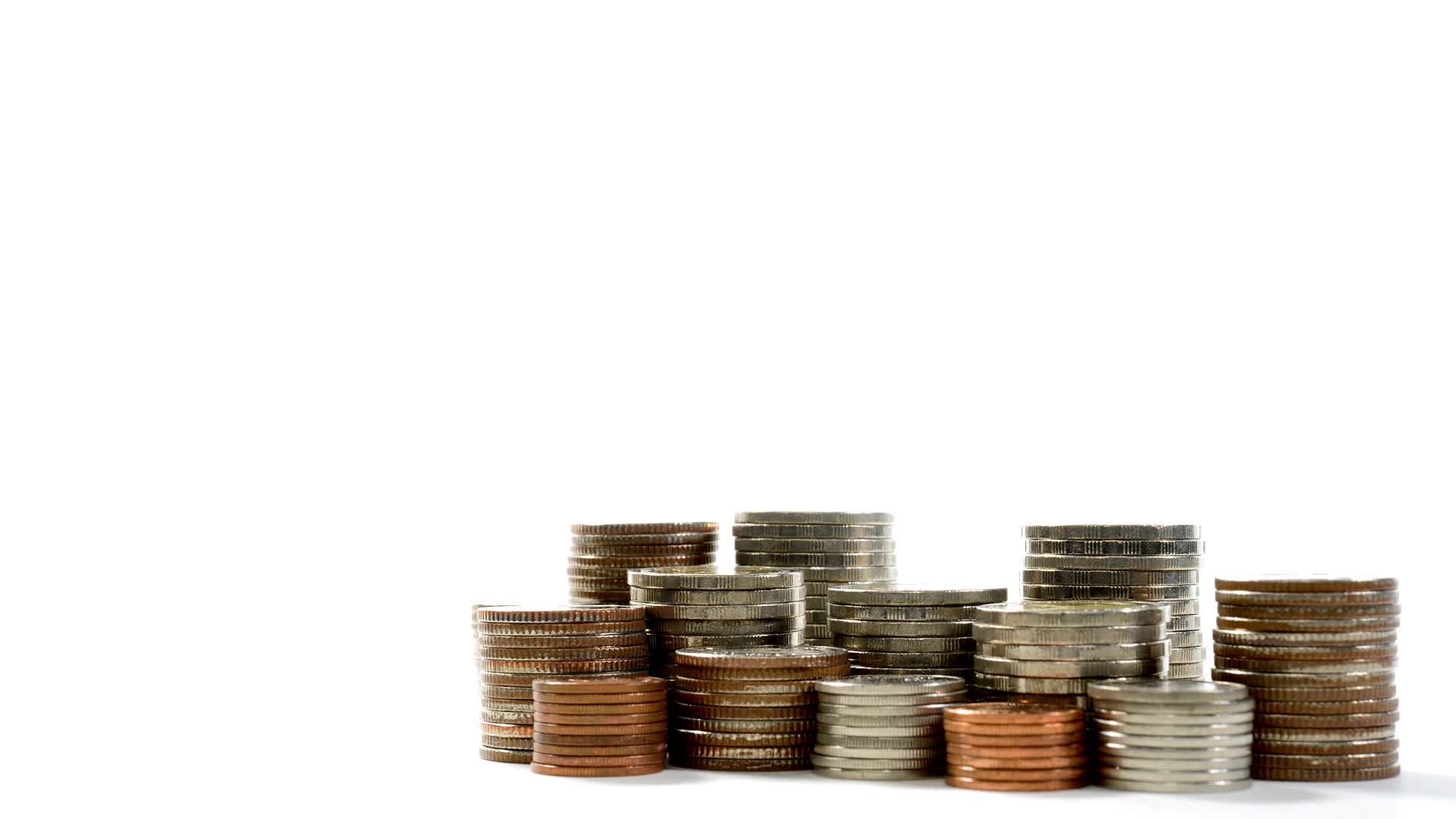 Inwestycje samorządowe – co to jest?
Inwestycje jst
Inwestycje jednostek samorządowych to wydatki na zakup lub wytworzenie materialnych składników majątkowych związanych z realizacją ustawowych zadań. Obejmują one działania z zakresu użyteczności publicznej i mają charakter niedochodowy. 
Obejmują:
inwestycje bezpośrednio służące poprawie poziomu życia mieszkańców,
inwestycje umożliwiające prowadzenie działalności inwestycyjnej przez innych inwestorów.
Inwestycje jst
Zdolność do inwestowania
wolne środki finansowe;
zewnętrzne środki pozyskane do realizacji danych przedsięwzięć inwestycyjnych;
możliwość realizacji przedsięwzięć inwestycyjnych;
możliwości finansowe;
poparcie społeczne.
Skłonność do inwestowania
cechy decydentów publicznych;
wsparcie polityczne;
duże przedsięwzięcia inwestycyjne;
potrzeby zbiorowej społeczności lokalnej;
racjonalna polityka inwestycyjna
Polityka inwestycyjna
wszelka aktywność władz samorządowych mająca na celu identyfikację potrzeb gminy w zakresie infrastruktury społecznej i technicznej, jak również̇ zmierzająca do zaspokajania potrzeb społeczności lokalnej w krótkiej i dłuższej perspektywie czasu.
wykonywanie zadań publicznych, w imieniu własnym i na własną odpowiedzialność.
Kształtowanie gospodarki lokalnej
polityka lokalna;
polityka planowania przestrzennego;
strategia rozwoju.
Inwestycje infrastrukturalne
inwestycje gminne to głównie inwestycje infrastrukturalne;
charakteryzują się długim okresem realizacji oraz wysokim poziomem ryzyka;
wymagają wysokich nakładów finansowych.
Inwestycje w jst – które grupy interesów ze sobą rywalizują?
Finansowanie inwestycji samorządowych
Źródła wewnętrzne 
środki budżetowe gminy (podatki, opłaty);
wpływy z gospodarowania mieniem komunalnym;
wpływy z prywatyzacji majątku samorządowego;
nadwyżki budżetowe.
Źródła zewnętrzne 
bezzwrotne (subwencje, dotacje, fundusze pomocowe, programy inwestycyjne władzy publicznych, partycypacja finansowa mieszkańców i innych podmiotów),
zwrotne (pożyczki, kredyty, obligacje komunalne),
partnerstwo publiczno-prywatne, leasing
Inwestycje komunalne – zewnętrzne źródła finansowania - bezzwrotne
Wpływy z udziału w podatkach stanowiących dochód budżetu państwa (PIT, CIT).
Dotacje celowe (w tym otrzymywane z budżetu państwa, od innych jednostek samorządowych lub funduszy celowych na finansowanie i dofinansowanie kosztów realizacji inwestycji i zakupów inwestycyjnych).
Subwencje ogólne (część wyrównawcza, równoważąca i oświatowa).
Środki z budżetu UE.
Mechanizm finansowy zewnętrzny inny niż UE.
Inwestycje komunalne – zewnętrzne źródła finansowania – zwrotne
Pożyczy i kredyty komercyjne.
Pożyczki i kredyty preferencyjne (możliwe do uzyskania przez JST poprzez Narodowy Fundusz Ochrony Środowiska I Gospodarki Wolnej, Państwowy Fundusz Rehabilitacji Osób Niepełnosprawnych albo poprzez państwowe fundusze celowe i programy rządowe dystrybuowane przez Bank Gospodarska Krajowego.
Obligacje komunalne.
Środki od prywatnych inwestorów.
Ograniczenia finansowe inwestycji jst
ograniczone zasoby;
konieczność przestrzegania reguł fiskalnych;
konieczność ograniczenia jednych inwestycji do czasu zakończenia innych;
ograniczone instrumenty finansowych;
brak zainteresowania.
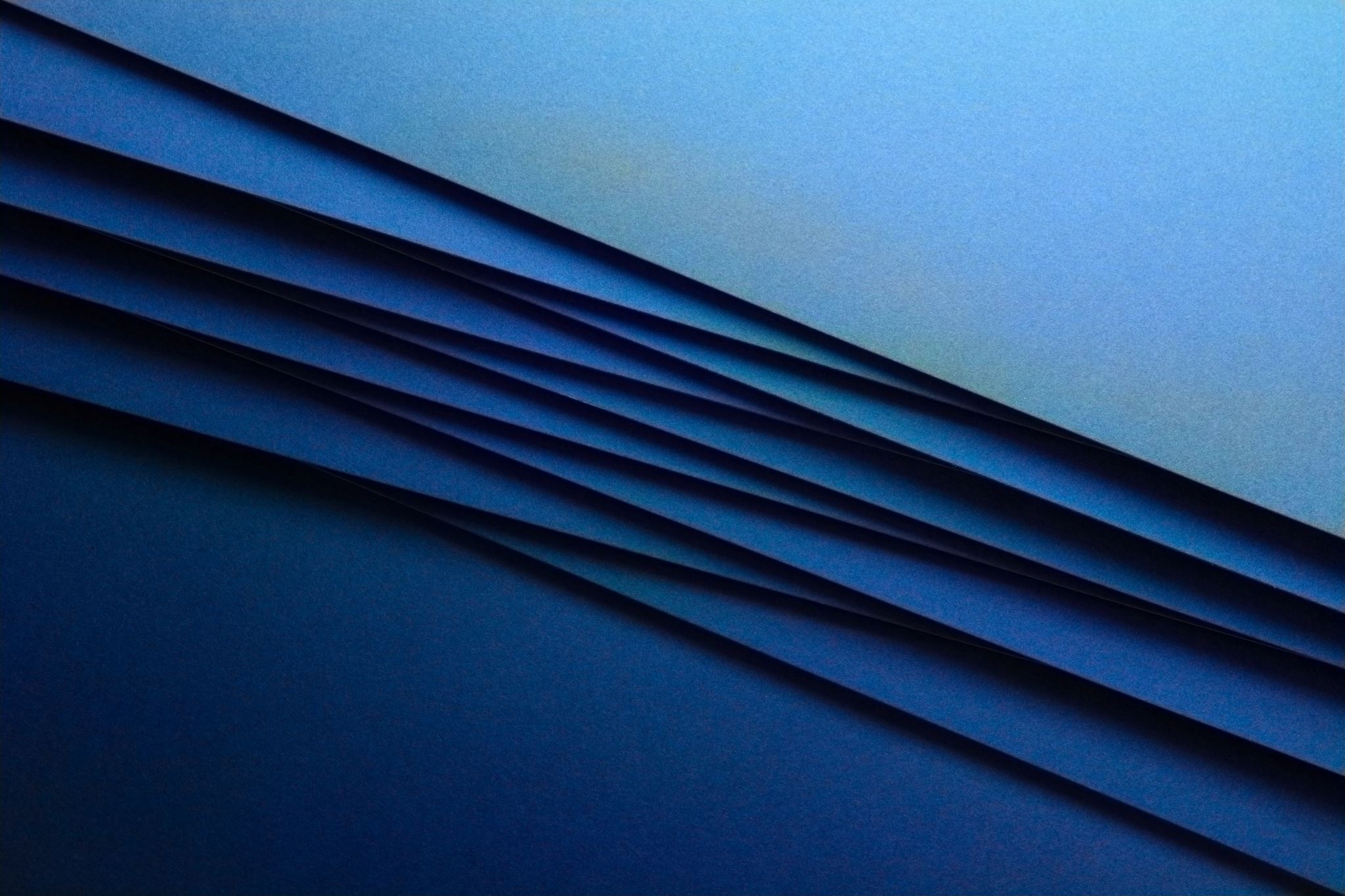 Zaangażowanie kapitału prywatnego w inwestycje infrastrukturalne
Czynniki determinujące dobór źródła inwestycji
Wewnętrzne (wielkość i położenie jednostki, potencjał dochodowy, sytuacja finansowa, postawa kadry zarządzającej, umiejętności pracowników, doświadczenia we współpracy z instytucjami finansowymi, realizowana strategia finansowa).
Zewnętrzne (uwarunkowania prawne: ograniczenia ustawowe dotyczące realizowanych przez jednostkę zadań oraz ograniczających poziom zadłużenia gminy, poziom inflacji, stan rozwoju gospodarczego kraju, stan finansów publicznych, stabilność przepisów prawa, układ sił politycznych w ujęciu krajowym i lokalnym).
Wynikające z samego źródła finansowania i rynku finansowego, w tym dostępność i uprawnienia dotyczące wykorzystania danego źródła lub sposobu finansowania, koszt i ryzyko związane z wykorzystaniem danej formy zasilania: stopy procentowe kredytów i pożyczek oraz ich zmienność).
Potencjał inwestycyjny
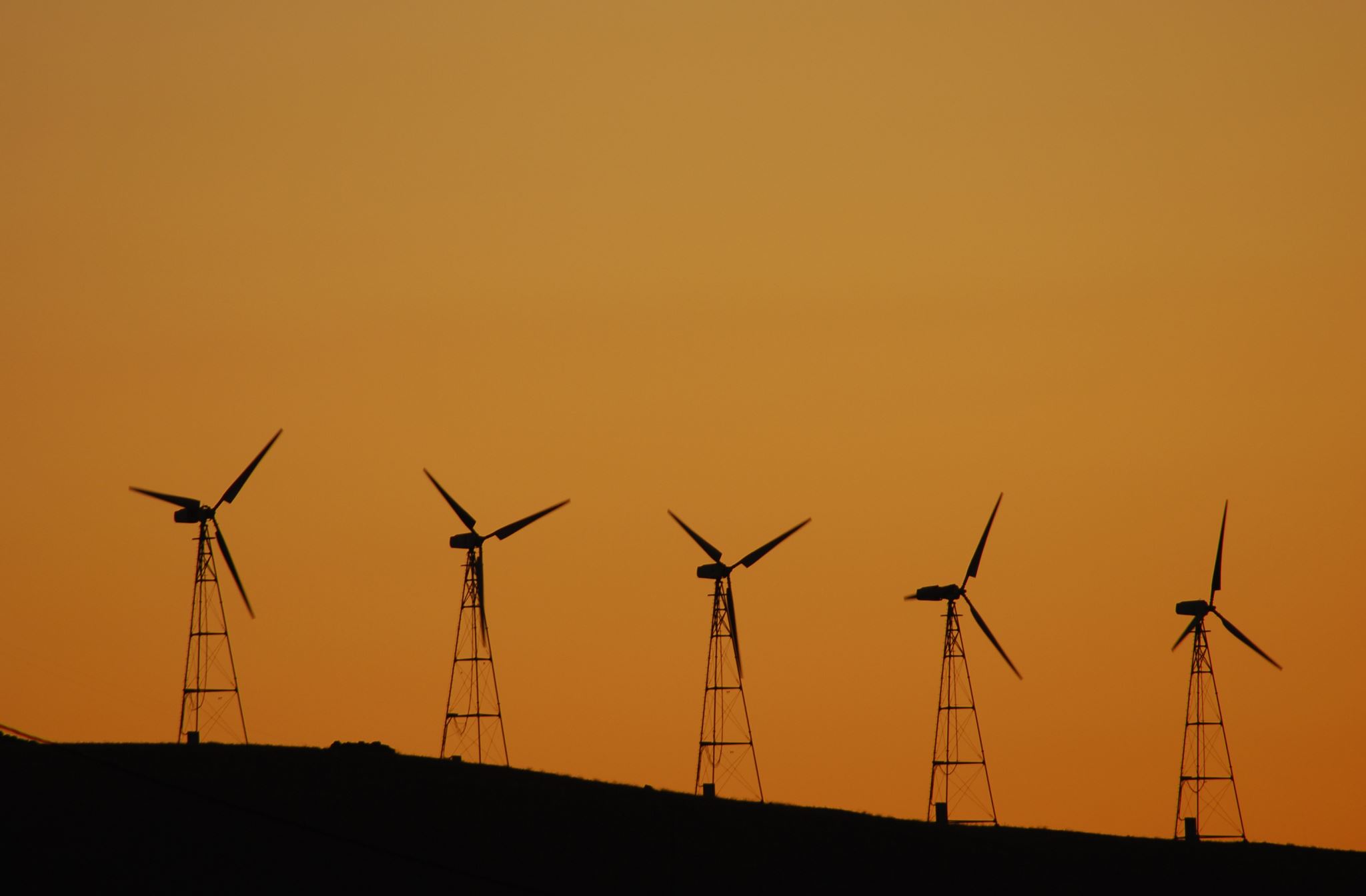 Poziom wydatków inwestycyjnych.
Wielkość zobowiązań.
Kwota wolna. 
Inwestycje infrastrukturalne.
Potencjał inwestycyjny
oceny potencjału inwestycyjnego rozwoju samorządu lokalnego można dokonać na podstawie poniższego wzoru:
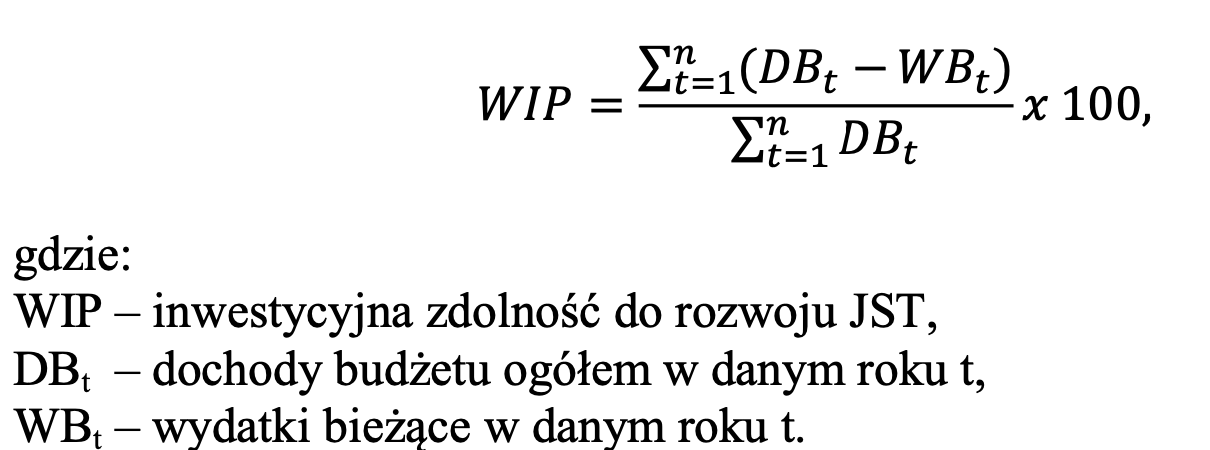 Potencjał inwestycyjny
wskaźnik samofinansowania jest relacją nadwyżki operacyjnej i dochodów majątkowych w wydatkach majątkowych. Wskaźnik ten obrazuje, w jakim stopniu gmina finansuje inwestycje ze środków własnych:
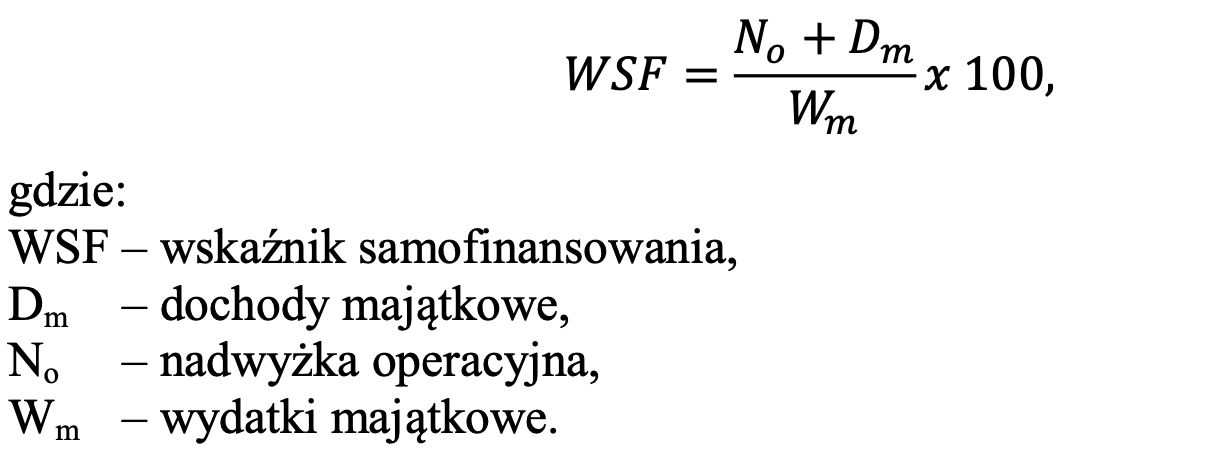 Wydatki inwestycyjne
stworzenie nowych środków trwałych,
ulepszenie majątku trwałego,
tzw. pierwsze wyposażenie inwestycji.
Zakaz podwójnego finansowania
Zasada ta jest zapisana wprost w regulacjach unijnych i krajowych dotyczących funduszy strukturalnych (m.in. w Krajowych wytycznych dotyczących kwalifikowania wydatków w ramach funduszy strukturalnych i Funduszu Spójności w okresie programowania 2007-2013), ale została rozciągnięta także na krajowe fundusze publiczne. Zgodnie z nią niedozwolone jest zrefundowanie i rozliczenie, całkowite lub częściowe danego kosztu dwa razy ze środków publicznych europejskich lub krajowych. Podwójnym finansowaniem jest w szczególności wykazanie tego samego kosztu w ramach dwóch różnych projektów współfinansowanych ze środków krajowych lub wspólnotowych.
Różnica między inwestycjami w biznesie a w jednostkach samorządu terytorialnego?
Inwestycje w długim horyzoncie czasu
zapewnienie miejsc pracy i dochodów pozwalających na niezbędny w odczuciu społecznym poziom życia, zapewnienie warunków bytu materialnego,
zapewnienie warunków rozwoju duchowego, 
zapewnienie poczucia bezpieczeństwa i perspektyw na przyszłość, 
zachowaniu naturalnego środowiska dla przyszłych pokoleń.
Ryzyko w działalności inwestycyjnej
możliwość nieosiągnięcia założonych celów;
czynniki finansowe; 
czynniki polityczne;
osiągniecie korzyści lub poniesienie straty;
zjawisko niepewności;
wielkość zaangażowanego kapitału.
Wyzwania JST na drodze do realizacji planów inwestycyjnych
Zmiana formy lub ograniczenia środków z UE.
Zmiana zewnętrznych uwarunkowań prawnych.
Wzrost kosztów realizacji inwestycji. 
Utrzymanie tempa inwestycji samorządowych. 
Inne.